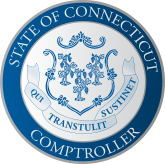 Office of the State Comptroller
Healthcare Policy & Benefit Services Division
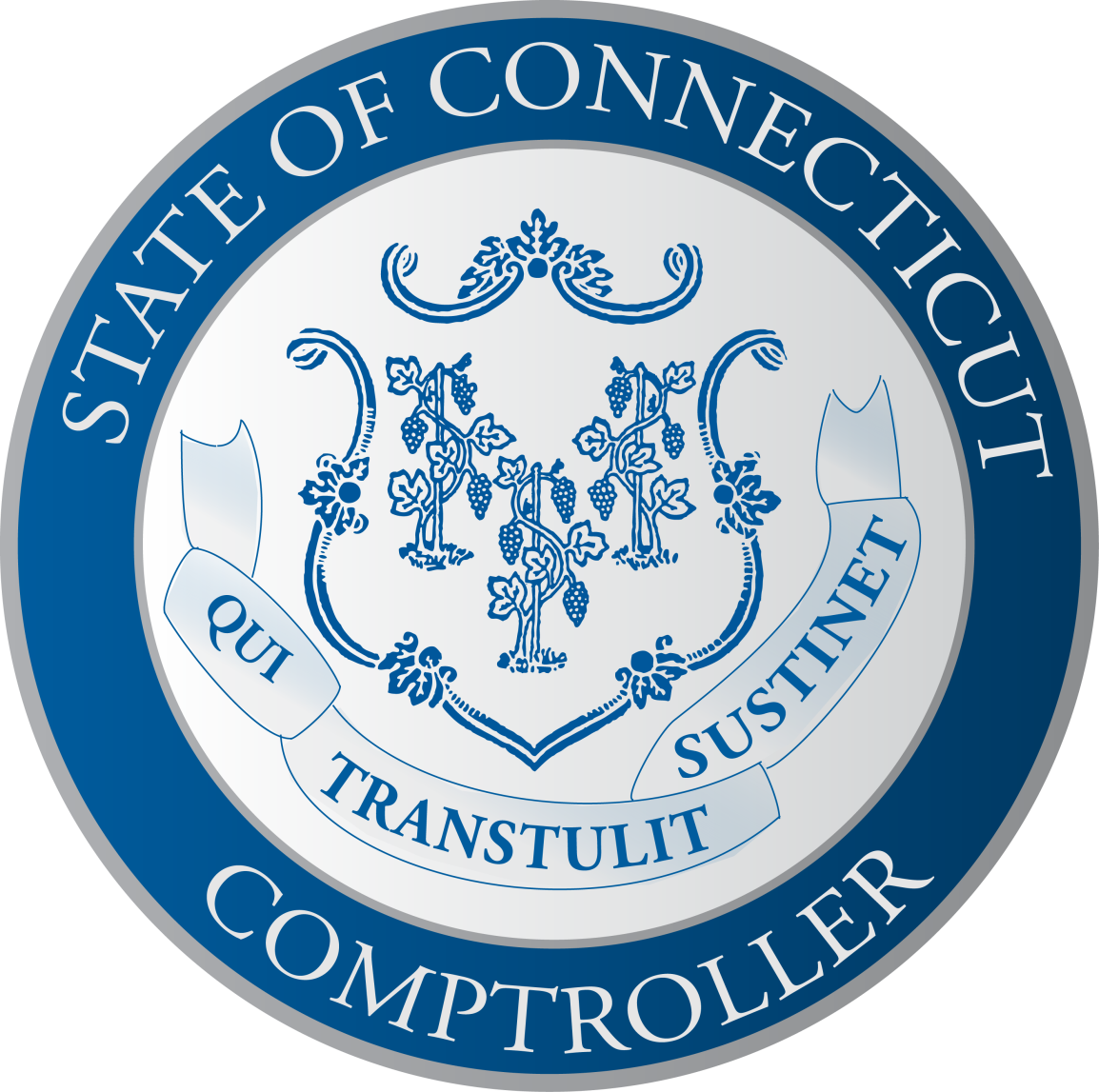 Office of the State Comptroller
Healthcare Policy & Benefit
Services Division

Retiree Health
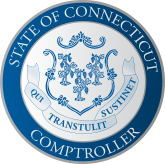 Office of the State Comptroller
Healthcare Policy & Benefit Services Division
Tier I and Tier II
Eligibility Requirements
[Speaker Notes: Tier I or Tier II members receiving normal, early, disability, or hazardous duty retirement benefits will be eligible for retiree health coverage.  Members vested after 7/1/92 must have at least 10 years vesting service in order to obtain health benefits. 
Tier I:  Normal = 55 with 25 years, 65 with 10 years or 70 with 5 years; Early = 55 with 10 years actual or 60 with 10 years credited; Hazardous = any age with 20 years
Tier II:  Normal = 60 with 25 years, 62 with 10 years vesting, 62 with 5 years actual; Early = 55 with 10 years vesting; Hazardous = any age with 20 years; Vested = 55 with 10 years vesting or 65 with 5 years actual]
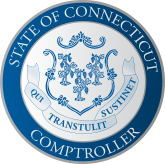 Office of the State Comptroller
Healthcare Policy & Benefit Services Division
Tier IIA
Eligibility Requirements
[Speaker Notes: Tier IIA Normal = 63 with 25 years, 65 with 10 years
Early = Age 55 with 10 years
Grandfathered = 62 with 5 years actual or 10 years vesting but only if they were actively employed on 4/21/09 and were age 52 or older as of 7/1/09
Deferred Vested as of 7/1/09 = Commencement of normal or early retirement benefits and at least 10 years actual as of 7/1/09
Deferred Vested after 7/1/09 = 10 years of actual state service completed after 7/1/09 will only be entitled to coverage if the combination of their age and actual state service equals 75 or more
Hazardous Duty = any age with 20 years]
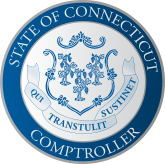 Office of the State Comptroller
Healthcare Policy & Benefit Services Division
Tier III and Hybrid Plan
Eligibility Requirements
[Speaker Notes: Tier III Normal = 60 with 25 years, 62 with 15 years (only 10 needed for pension)
Early = Age 58 with 15 years (only 10 needed for pension)
Deferred Vested = 15 years of actual state service if the combination of their age and actual state service equals 75 or more
Hazardous Duty = any age with 25 years or age 50 with 20 years]
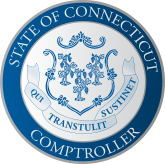 Office of the State Comptroller
Healthcare Policy & Benefit Services Division
Alternate Retirement Program (ARP) Eligibility Requirements
[Speaker Notes: Vested < 6/30/92 = Age 55
Hired < 7/1/97, Vested > 6/30/92 = Age 55 with 10 Years ARP participation
Hired 7/1/97-6/30/11 = Follows Tier IIA rules
Hired > 6/30/11 = Age 58 with 15 years
Deferred Vested = 15 years of actual state service if the combination of their age and actual state service equals 75 or more
Early Retiree Premiums apply to until SERS equivalent age is met]
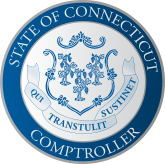 Office of the State Comptroller
Healthcare Policy & Benefit Services Division
Survivor Benefits
[Speaker Notes: SERS – Must have elected an option leaving a pension benefit in order to continue benefits.  If the member remarries after retirement no benefits will be continued to the new spouse.  The pension option annuitant must be the retiree’s current eligible dependent at the time of their passing in order to continue benefits.
ARP – Member must purchase a $10,000 life annuity for both themselves and for their annuitant at the time of their retirement in order to guarantee continued benefits.  Annuitant must be the retiree’s eligible dependent at the time of their passing in order to continue benefits.
All - Current spouse and dependents will be issued a COBRA notice if they are not an annuitant of the member’s retirement benefits]
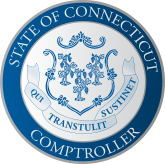 Office of the State Comptroller
Healthcare Policy & Benefit Services Division
Benefit Plan Options
[Speaker Notes: Same benefit plans available to active members
POE/POE-G and OOA plans have no retiree cost
Members moving permanently out of the area are placed in the OOA plan
Open Enrollment is held every year at which time a member can change their coverage just as they would have as an active member]
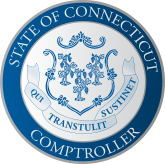 Office of the State Comptroller
Healthcare Policy & Benefit Services Division
Medicare Coordination
[Speaker Notes: Members MUST enroll in Medicare A& B when they turn 65 if enrolled in retiree health coverage
Medicare is primary at age 65 for retiree and any enrolled dependents; Earlier if applicable for disabled members
SilverScript is the PBM for Medicare eligible members
No Medical/Rx plan costs for Medicare Eligible members
Medicare Part B premiums and any income related premiums are reimbursed in the retiree’s pension check]
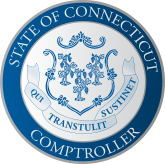 Office of the State Comptroller
Healthcare Policy & Benefit Services Division
Early Retiree Premiums
[Speaker Notes: Grid is prorated in monthly increments
Value is continuous until such time the member reaches normal retirement age
Cost is the lesser of 25% of the member’s pension (or pension equivalent) or the applicable grid % x the total medical and prescription monthly premium equivalent]
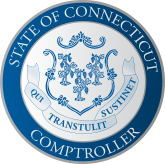 Office of the State Comptroller
Healthcare Policy & Benefit Services Division
Retiree Health Fund Contributions 
(OPEB Deductions)
[Speaker Notes: As of 7/1/10 members with fewer than 5 years began contributing 3% of their compensation
7/1/13 all other members were phased in to begin paying a percentage of their compensation
In order to qualify for retiree health benefits all members must have paid an OPEB deduction for 10 years or from their appropriate deduction start date until such time that they retire, whichever comes first.
Members that have not paid their full required contribution (i.e., adjunct professors who are exempt while employed) must make arrangements for repayment of all necessary contributions at the time of retirement.
For more info refer to related memos posted on OSC website:  Division Memo 2014-03, 2014-01, 2013-02, 2012-01 and 2011-05]
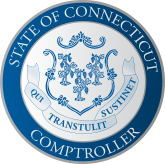 Office of the State Comptroller
Healthcare Policy & Benefit Services Division
Group Life Insurance
[Speaker Notes: If a member was enrolled at the time of their retirement and directly transitions into retirement then they will obtain a paid-up policy equal to 50% of their benefit if they have 25 or more years of service.  
Members with less than 25 years of service obtain a prorated benefit.  
Balance is available to convert to a whole life policy at the expense of the retiree]
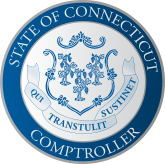 Office of the State Comptroller
Healthcare Policy & Benefit Services Division
Deferred Compensation 
(457) Plan
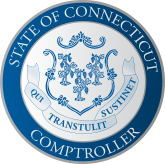 Office of the State Comptroller
Healthcare Policy & Benefit Services Division
Helpful Resources
www.osc.ct.gov
Health Care Options Planner
Division Memorandum 2013-06 “Eligibility for Retiree Health Coverage”
www.medicare.gov
Retirement Health Insurance Unit (860) 702-3533